Regenerative Wärmeversorgung 
im Südosten Ostbeverns
22.06.2016
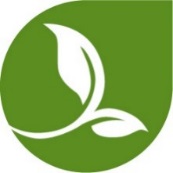 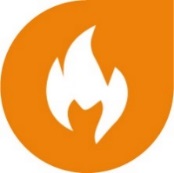 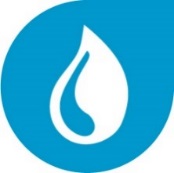 [Speaker Notes: Projektbeschreibung



Dipl.-Ing. (FH) Robert Wasser
M. Sc. Jaroslav Litau




Energethik Ingenieurgesellschaft mbH]
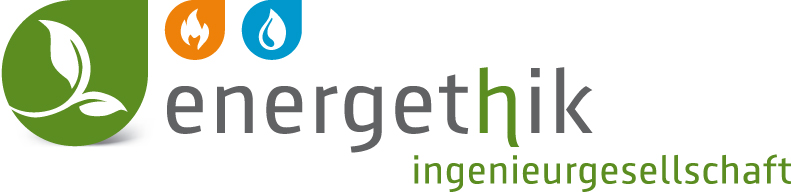 „Selbstbestimmte Energie – für Sie!“
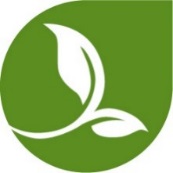 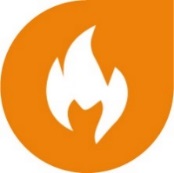 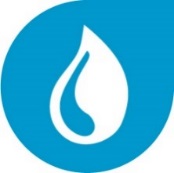 [Speaker Notes: Energethik Ingenieurgesellschaft mbH steht für die Verbindung von Energie und Ethik, weil wir glauben, dass nur durch Ethik eine friedliche und menschenwürdige Energieversorgung geschaffen werden kann. Wir flexibilisieren Biogasanlagen und optimieren deren Wärmenutzung, das bedeutet, das wir die Anlagen so umbauen, das sie Strom und Wärme dann produzieren konnen, wenn sie gebraucht werden. Wir realisieren Energiekonzepte so, als wären es unsere eigenen.]
Was ist Nahwärme
Nahwärme: Kleine dezentrale Netze
Nahwärme = Fernwärme, keine eindeutige Trennung
Wärmeversorgung von Gebäuden aus zentralen Heizwerken
„Fertige“ Wärme direkt ins Haus
Die Idee:Regenerative Wärme für den südosten Ostbeverns!
Bisher
Neu
Biogasanlage
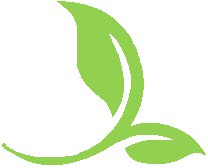 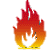 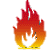 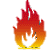 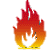 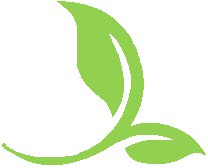 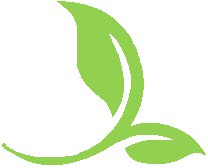 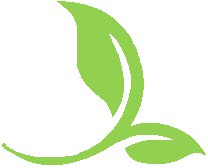 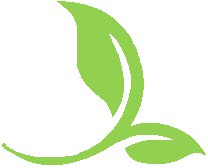 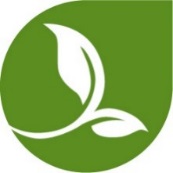 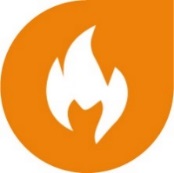 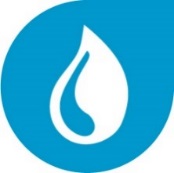 Entwurf Trassenverlauf
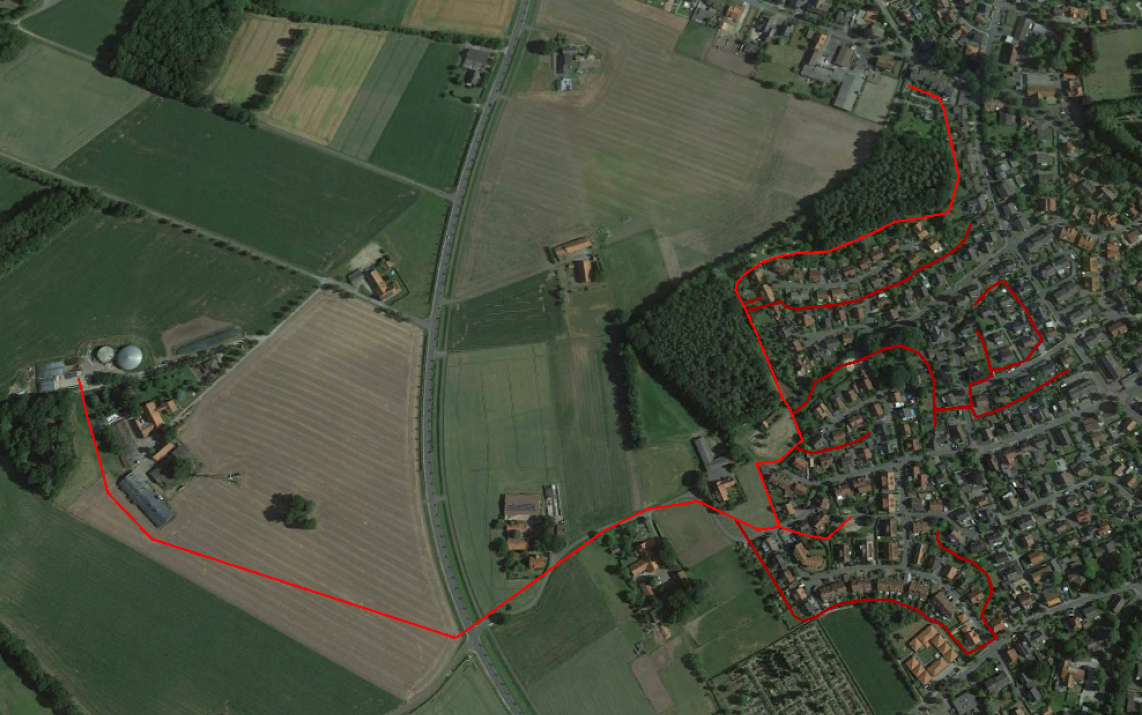 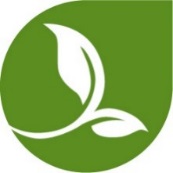 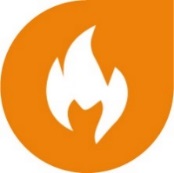 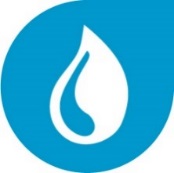 Beispiel für Verlegung
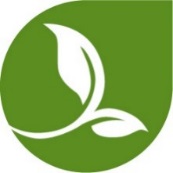 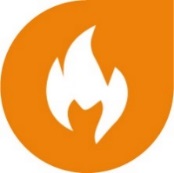 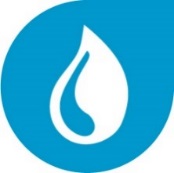 Die neue Heizzentrale:
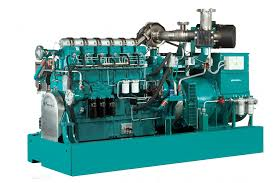 Wärmeerzeugung: 	
Blockheizkraftwerk an der Biogasanlage


Holzhackschnitzel-Heizkessel zur 
Spitzenlastabdeckung


Zudem die Errichtung eines Pufferspeichers
 zur Speicherung nicht genutzter Energie und 
zur Abdeckung von Spitzenlasten
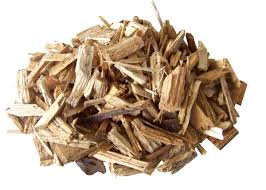 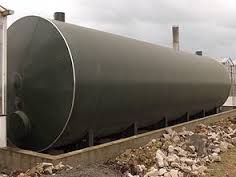 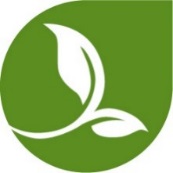 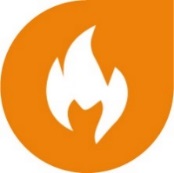 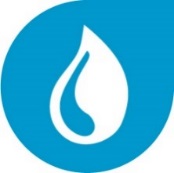 Der Nutzen:
moderne, preiswerte Wärmeversorgung aus regenerativen Energiequellen
Aktuell hohe Förderungen für Nahwärmenetze
Unabhängigkeit von den Preisschwankungen fossiler* Energieträger
Evtl. notwendiger Kesseltausch (Austauschpflicht EnEV) entfällt
Mehr Platz und weniger Lärm im Heizungsraum
Kein Aufwand für den Schornsteinfeger mehr
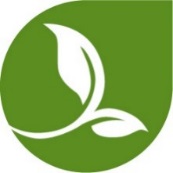 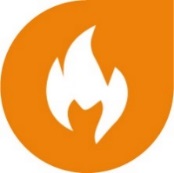 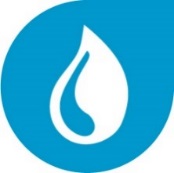 * Heizöl, Erdgas
Hausanschluss Übergabestation
Beispiel einer Übergabestation Wandhängend
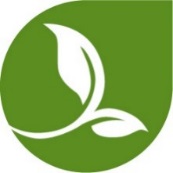 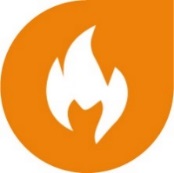 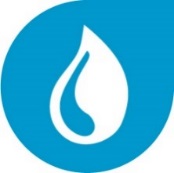 Technische Daten
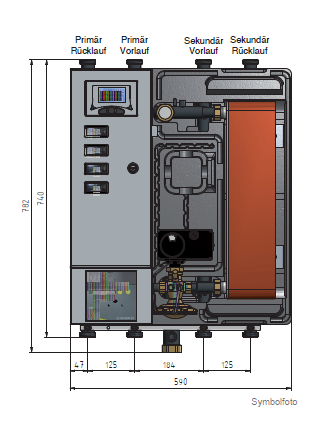 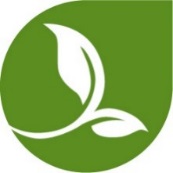 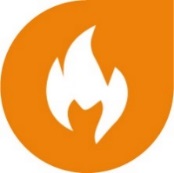 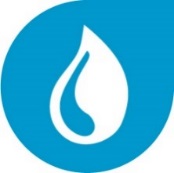 Vorteile der Übergabestationen
Bedarfsgerechte Leistungsabstufung
Innovative Wärmedämmung
Wärmetauscher mit großer thermischer Länge
Geringer Platzbedarf und minimaler Montageaufwand
Gute Kombinations- und Erweiterungsmöglichkeiten
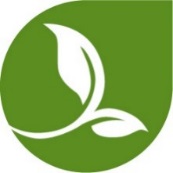 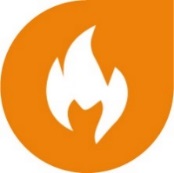 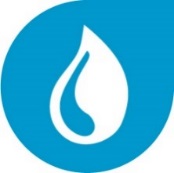 * Heizöl, Erdgas
Beispiele für montierte Stationen
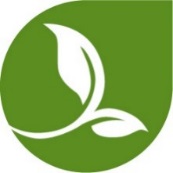 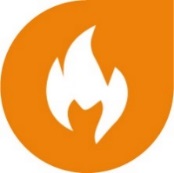 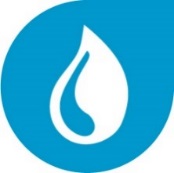 Beispiele für montierte Stationen
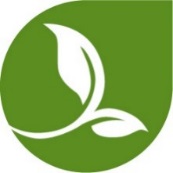 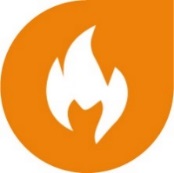 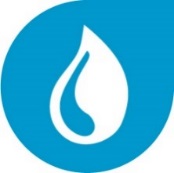 Beispiele für montierte Stationen
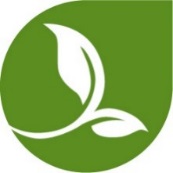 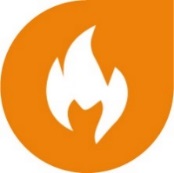 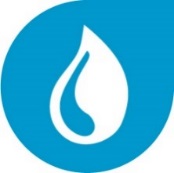 Beispiele für montierte Stationen
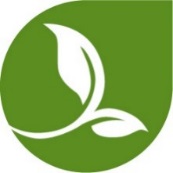 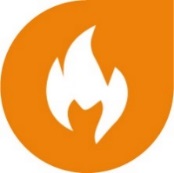 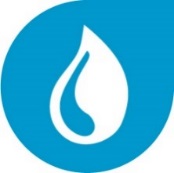 Angebot:
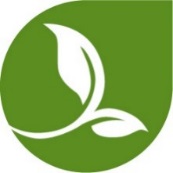 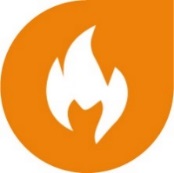 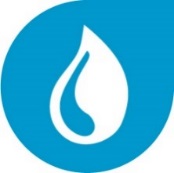 * Heizöl, Erdgas
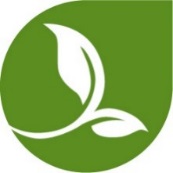 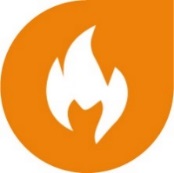 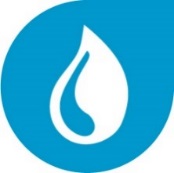 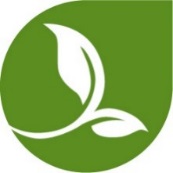 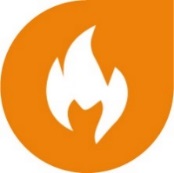 Die Vorgehensweise:
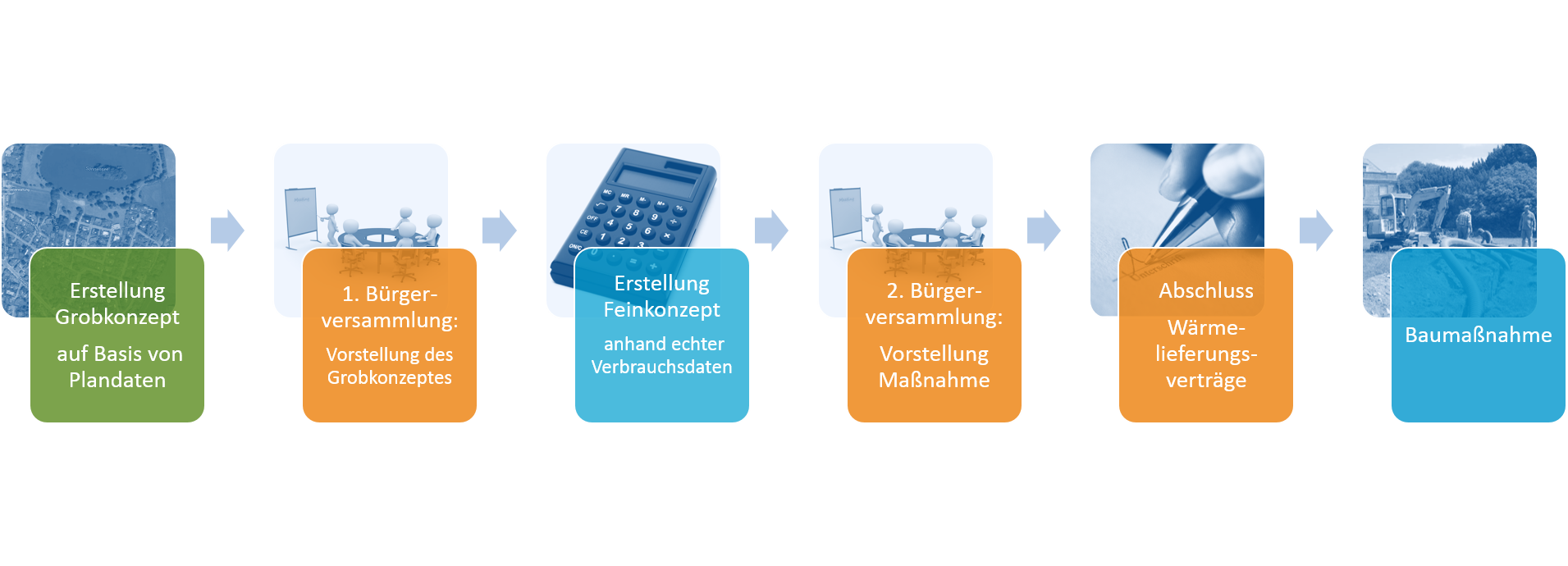 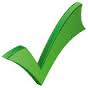 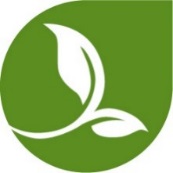 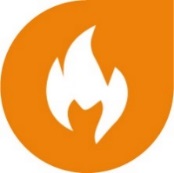 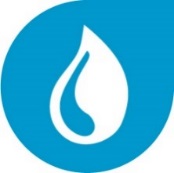 Der Fragebogen Ihre Angaben.
Dient einer möglichst exakten Bestimmung des Wärmebedarfs. 
Dient der Dimensionierung der Leitungen zu Ihrem Haus. 


Angegebene Daten sind unverbindlich
Daten dienen Lesiglich Planungszwecken
Keine Kommerzielle Nutzung oder Weitergabe
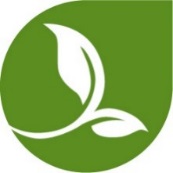 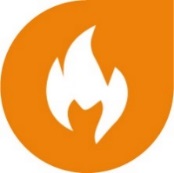 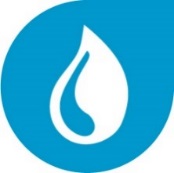 Erläuterungen zum Fragebogen.
Adressdaten
Name __________________________________Vorname_________________________
Strasse ____________________________________, Hausnr._______, 48346 Ostbevern
Tel: (für eventuelle Rückfragen): _____________________________________________

Möchten Sie laufend über die aktuellen Entwicklungen zum Wärmenetz informiert werden?
Hinweis: Wir versenden keine Werbe-Mails, sondern informieren Sie bei Bedarf über die
aktuellen Entwicklungen rund um das geplante Wärmenetz
☐ ja, per E-Mail / Whatsapp__________/_______________________
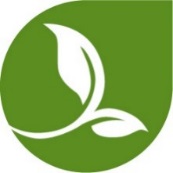 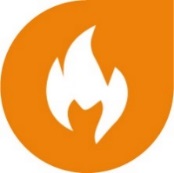 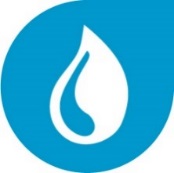 Erläuterungen zum Fragebogen.
Angaben zu Ihrem Haushalt
Baujahr _________ Wohnfläche _________ qm
☐ Einfamilienhaus ☐ Mehrfamilienhaus ( ____ Wohneinheiten)
Flächenheizung / Fußbodenheizung ☐ ja / ☐ nein Heizkörper ☐ ja / ☐ nein
 
Wurden in den vergangenen Jahren bereits Sanierungsmaßnahmen durchgeführt?
☐ nein / ☐ ja, folgende ☐ neue Fenster ☐ Außendämmung ☐ Kellerdecke isoliert
☐ neues Dach ☐ neuer Heizkessel ☐ Sonstiges:________________________________
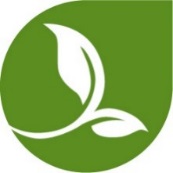 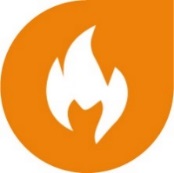 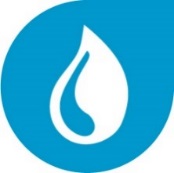 Erläuterungen zum Fragebogen.
Welchen Brennstoff nutzen Sie zurzeit (Mehrfachnennung möglich)?
☐ Heizöl ☐ Pellets ☐ Brennholz ☐ Elektroheizung
☐ Solarthermie ☐ Wärmepumpe ☐ Sonstiges: __________________________
 
Wie erfolgt die Warmwasseraufbereitung?
☐ über die Heizungsanlage ☐ Elektrisch


Daten der bestehenden Heizungsanlage
Baujahr: ________ Leistung: ____________
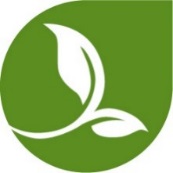 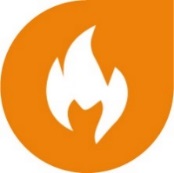 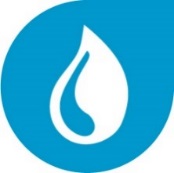 Erläuterungen zum Fragebogen.
Brennstoffbedarf in den letzten Jahren
* bitte hier die Menge und die jeweilige Einheit eintragen (Liter bei Heizöl, kWh bei Erdgas oder Strom, RM bei
Brennholz, kg bei Pellets usw.)"
Beispiel: 2015" 1500 Liter Heizöl" 10 RM Brennholz "
2015 ________________________________________*________________________________________*
2014 ________________________________________*________________________________________*
2013 ________________________________________*________________________________________*
Haben Sie bereits über einen Austausch der bestehenden Heizungsanlage nachgedacht?
☐ nein / ☐ ja, folgende ☐ Heizöl ☐ Pellets ☐ Brennholz ☐ Elektroheizung ☐ Solarthermie ☐ Wärmepumpe
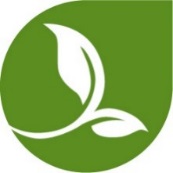 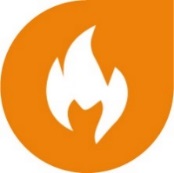 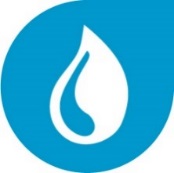 Erläuterungen zum Fragebogen.
Haben Sie bereits über einen Austausch der bestehenden Heizungsanlage nachgedacht?
☐ nein / ☐ ja, folgende ☐ Heizöl ☐ Pellets ☐ Brennholz ☐ Elektroheizung ☐ Solarthermie ☐ Wärmepumpe
☐ Sonstiges: __________________________

Wann wollen Sie die bestehende Anlage ersetzen: 
☐ möglichst sofort ☐ in 1-3 Jahren ☐ in 3-5 Jahren

Können Sie sich vorstellen Wärme über ein örtliches Wärmenetz zu beziehen?
☐ ja** / ☐ nein
** Diese Angabe stellt noch keine vertragliche Verpflichtung zur Nutzung eines künftigen Wärmeangebots dar
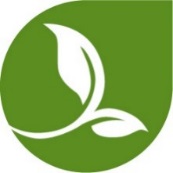 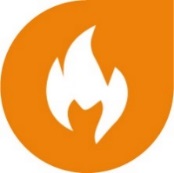 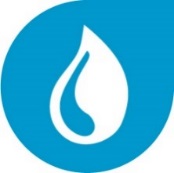 Die Vorgehensweise:
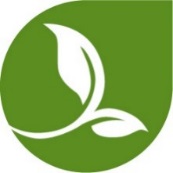 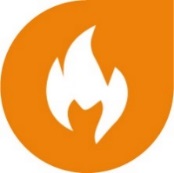 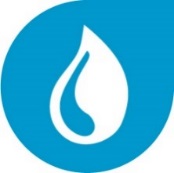 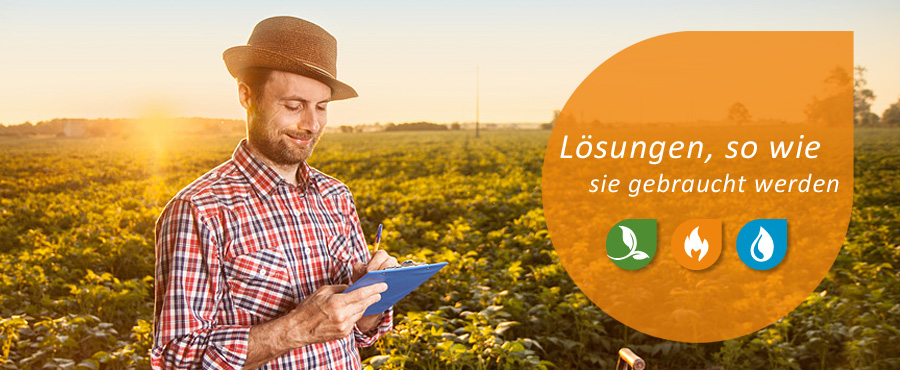 Vielen Dank für Ihre Aufmerksamkeit!
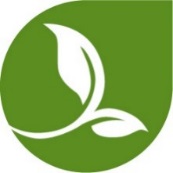 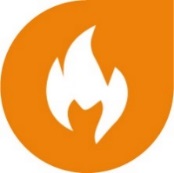 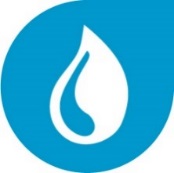 Jetzt ist Zeit für Ihre Fragen
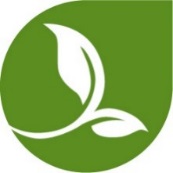 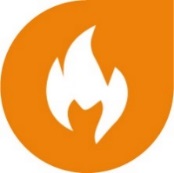 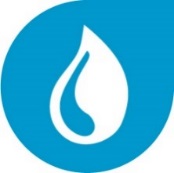